France
Alicja Wiśniewska
France is located in Western Europe. The capital city of France is Paris. The highest alpine peak, Mount Blanc, is located there.
The official language in France is French, it is spoken by the vast majority of the country's inhabitants, but there are many other languages ​​outside of it. French distinguish as many as 75 regional languages
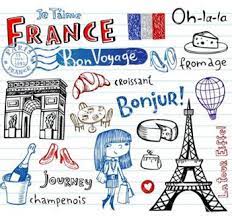 The greatest sights of France are the Eiffle Tower, Louvre, Arc de Triomphe, Palace of Versailles and Notre-Dame Cathedral
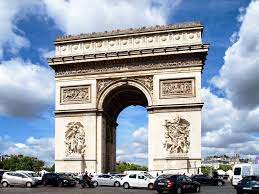 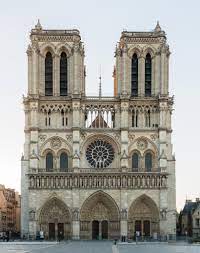 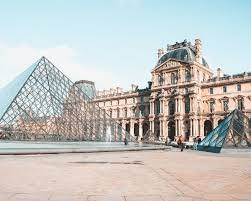 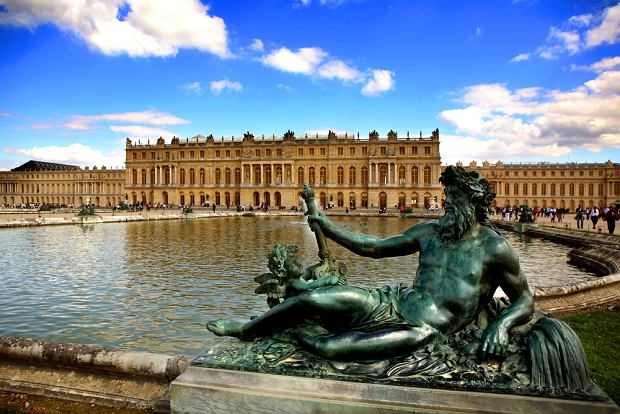 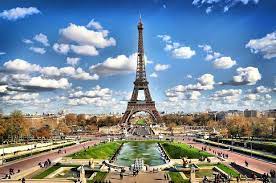 France is associated with exceptional cuisine, good wine and fashion
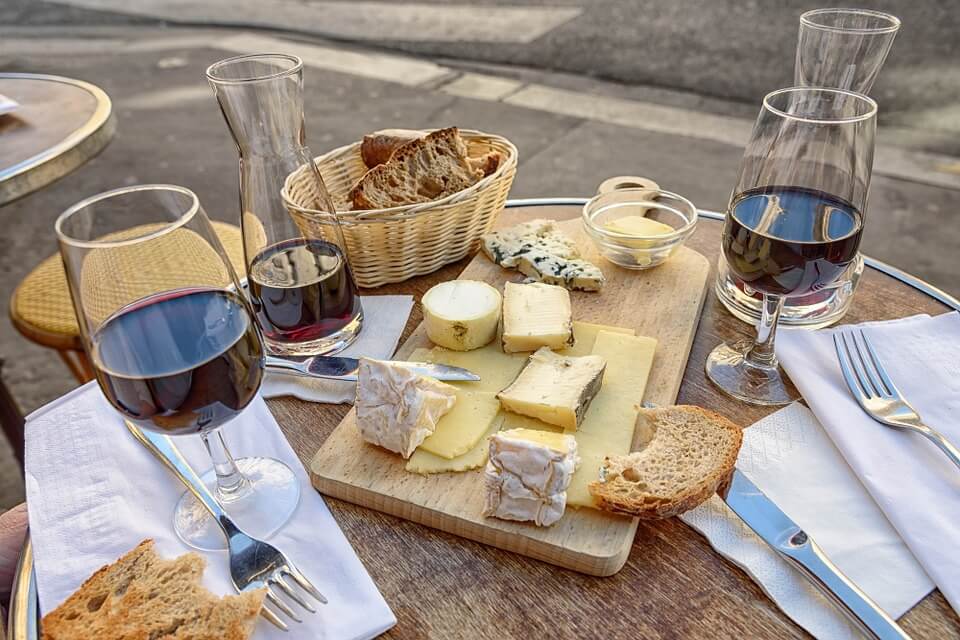 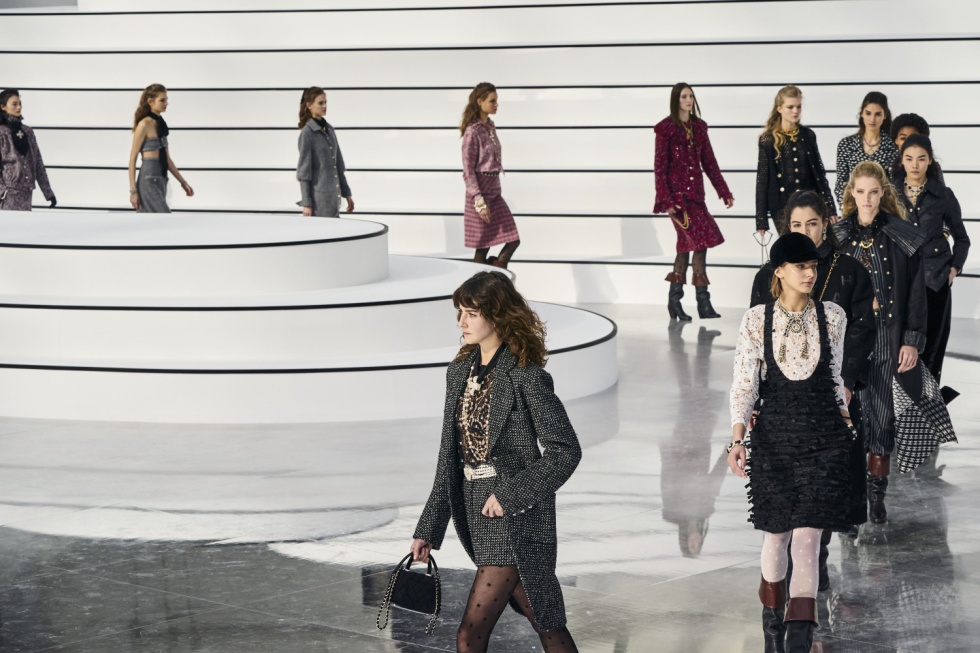